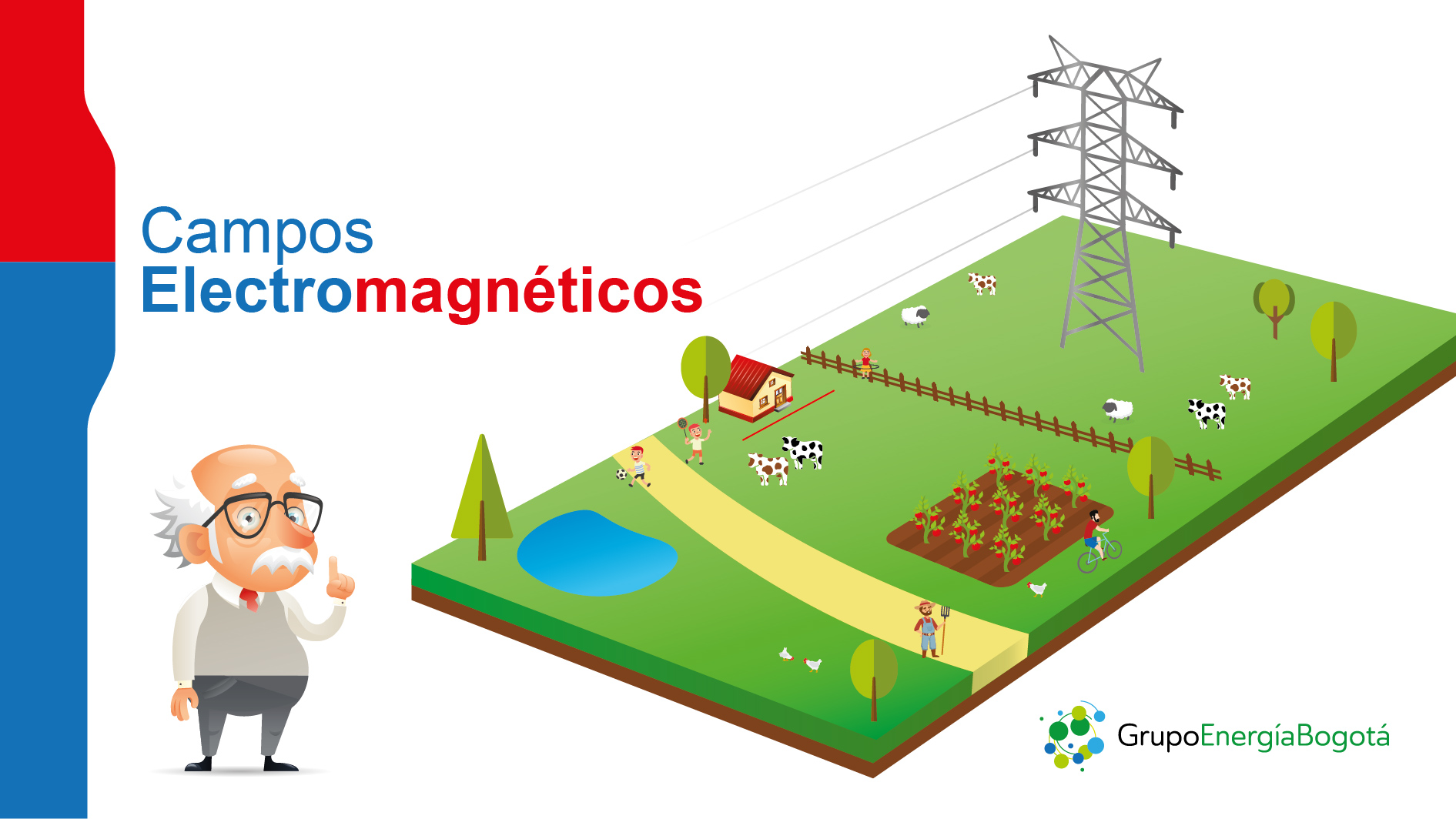 Electricidad
La electricidad es una forma de energía que  comprende el conjunto de fenómenos producidos  por la presencia, movimiento e interacción de las  cargas eléctricas.
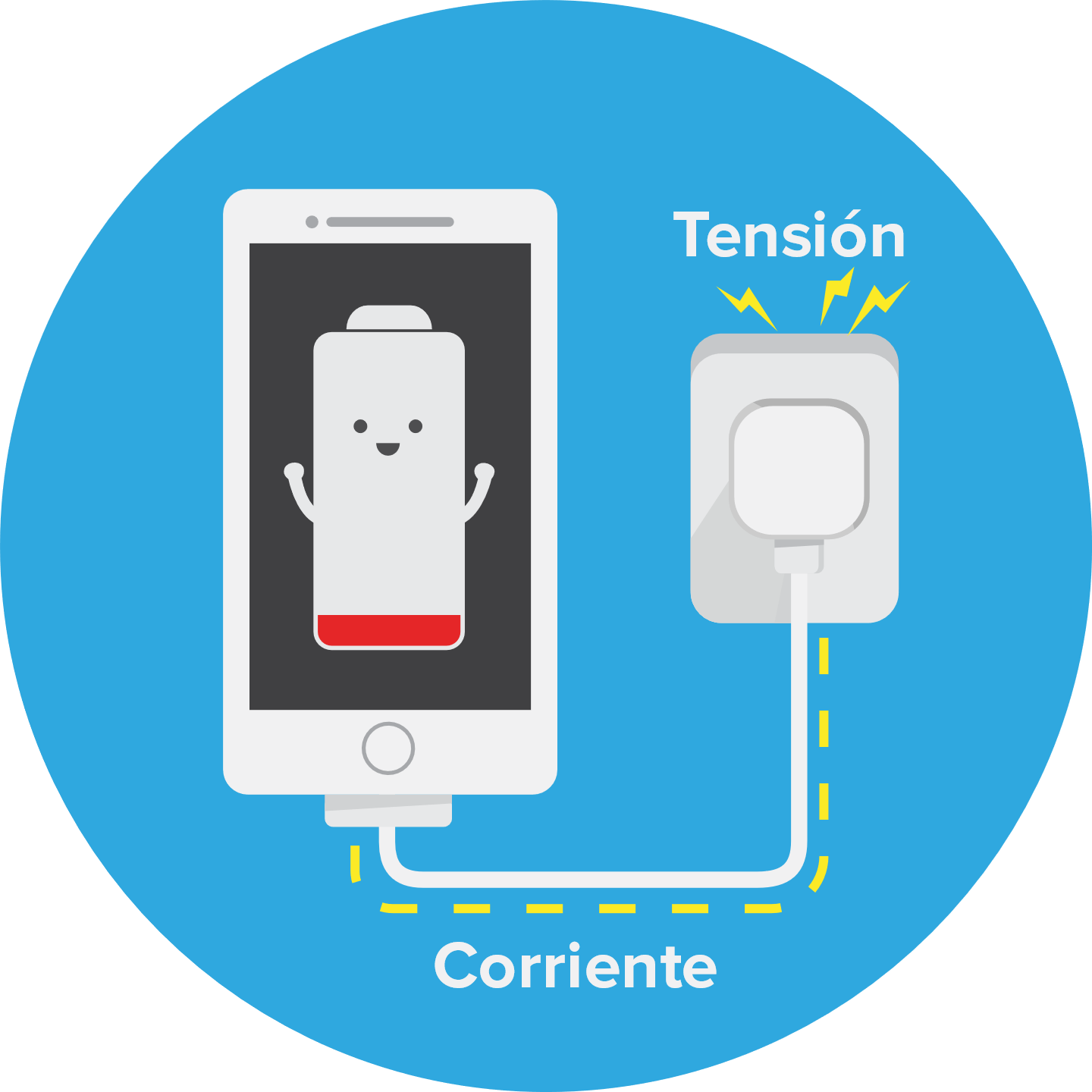 Conductor
Son cables o hilos que se usan como camino  para que la corriente eléctrica pueda ir de un  lado a otro.
Glosario
Corriente
Es el flujo de electrones que circula por un  conductor en un determinado momento, su  unidad de medida es el Amperio.

Diferencia de tensión o potencial eléctrico  Es el impulso que necesita una carga  eléctrica para que pueda fluir por el  conductor de un circuito eléctrico, su unidad  de medida es el Voltio.

Campo eléctrico
Tiene su origen en diferencias de tensión que  actúan sobre las cargas eléctricas, por ejemplo  durante las tormentas se producen campos  eléctricos. Su unidad de medida es Voltio/metro  [V/m]
Campos electromagnéticos
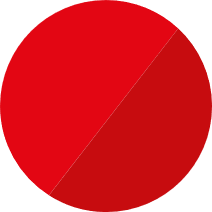 2
Campo magnético
Tiene su origen en las corrientes eléctricas que  ejercen fuerzas de atracción o repulsión sobre  otros materiales, por ejemplo la brújula se  alinea con el campo magnético de la tierra. Su  unidad de medida es el Tesla [T]

Frecuencia
Es la magnitud que mide el número de  repeticiones por unidad de tiempo de  cualquier fenómeno o suceso periódico.

Línea de Transmisión
Es un conjunto de cables y estructuras  metálicas que tienen como objetivo transportar  grandes bloques de energía desde los sitios de  generación hasta los sitios de consumo.

Subestación eléctrica
Es una instalación que alberga un conjunto de  dispositivos eléctricos, que tienen como función  modificar los niveles de tensión para que la  energía sea transmitida y distribuida a  nuestros hogares.
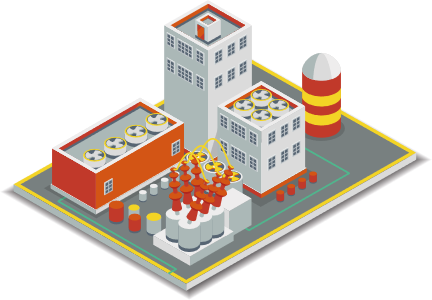 Glosario
Campos electromagnéticos
Subestación eléctrica
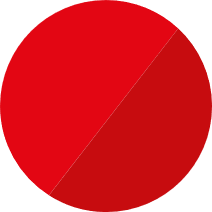 3
3.
Distribución  y comercialización
Los distribuidores son  los que llevan la energía  eléctrica a nuestros  hogares y empresas
¿Cómo llega  la energía  eléctrica a  nuestros  hogares?
Campos electromagnéticos
1.
Generación
Generamos energía eléctrica a partir de:
Agua	Térmica	Viento	Sol	Combustibles
2.
Transmisión
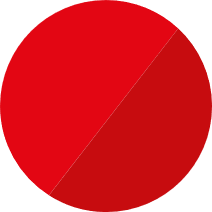 4
La energía generada es transportada mediante las  torres y cables que ves cerca de donde vives
¿Qué es un campo?

Un campo es el espacio en donde se hace presente una fuerza determinada y  actúa sobre ciertos elementos, un ejemplo de ello es el campo gravitacional de  nuestro planeta el cual no podemos observar pero podemos percibir cuando los  objetos caen al suelo, lo que significa que existe una fuerza que actúa sobre los  objetos y los atrae hacia la tierra
Campos electromagnéticos

Cualquier aparato que utilice  electricidad genera un campo  eléctrico y otro magnético que en  conjunto se denominan “campos  electromagnéticos”
¿Qué es un campo eléctrico?

Los campos eléctricos existen ante la presencia de  una tensión eléctrica. Se puede encontrar en las tomas  eléctricas, en el ambiente cuando hay tormentas  eléctricas y, en general, en todos nuestros  electrodomésticos que se encuentran conectados,  aún sin estar en funcionamiento.
Campos electromagnéticos
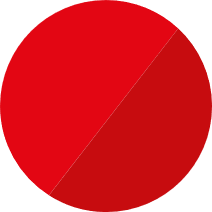 5
¿Qué es un campo magnético?
El campo magnético se encuentra asociado a una corriente eléctrica, es decir, que una  vez nuestros electrodomésticos se encuentren funcionando, el espacio alrededor se va a  ver influenciado por un campo magnético. Por otro lado, existen también campos  magnéticos de origen natural.

El campo magnético de la tierra está presente sobre toda la superficie de la tierra, por  lo que incluye a todos los humanos y seres vivientes sobre ella.

Este campo magnético fue descubierto siglos atrás, ya que gracias a este, los marineros  pudieron encontrar la dirección de su trayecto o viaje con el uso de una brújula  (instrumento de medición de la dirección de campo magnético).

Cuando el campo eléctrico y el campo magnético interactúan  en el espacio son denominados campos electromagnéticos.
Campos electromagnéticos
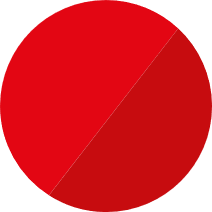 6
La magnitud es el tamaño de un campo electromagnético. A medida  que crece su tamaño los campos electromagnéticos tienen una mayor  energía.
¿Los campos electromagnéticos  pueden afectar nuestra salud?
La frecuencia determina las veces en que un evento se repite. A  medida que se incrementa la frecuencia los campos electromagnéticos  adquieren una mayor energía.
Para poder dar respuesta a esta  pregunta, es importante entender cómo  se mide un campo electromagnético.
Todos los campos poseen dos  características fundamentales:  MAGNITUD Y FRECUENCIA
De esta manera, los campos electromagnéticos, al propagarse en forma  de onda, se comportan similar al ejemplo de la piedra que se arroja en  el agua.
En el punto que se arroja la piedra, la  intensidad es alta, pero a medida que nos  alejamos, se propaga la onda y se atenúa su  intensidad hasta que llegamos a un punto en  que esta no se percibe.
Campo  eléctrico
Campo  magnético
De igual manera sucede con los campos  electromagnéticos. Por ello, las normas  internacionales establecen unas distancias de  seguridad para que nosotros, los usuarios, nos  encontremos en un espacio seguro.
Campos electromagnéticos
medido en voltios  por metro
medido	en  teslas
micro
Otro ejemplo: Una ola del mar: a  medida que la ola es más grande,  tiene mayor energía
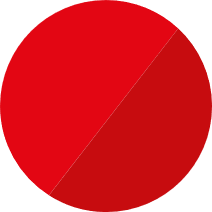 7
Campo  magnético  (uT)
Campo  eléctrico  (kV/m)
Campo eléctrico y magnético
Nevera  a 10 cm
1,7
0,12
A medida que nos alejamos de los  aparatos eléctricos la magnitud del  campo magnético disminuye  rápidamente, fíjate que a 3 cm de  distancia un radio puede tener un campo  magnético entre 16 uT y 56 uT, sin  embargo a 1 m de distancia este valor  puede llegar a ser 100 veces inferior.
Línea de  transmisión 230 kV  a borde de franja de  servidumbre
2
0,28
Línea de  transmisión 500 kV  a borde de franja de  servidumbre
2,9
0,34
Plancha  a 5 cm
30
0,12
Campos electromagnéticos
A continuación se indican los valores  máximos de CEM para distintos equipos  eléctricos
Secador de pelo  a 5 cm
17,44
0,08
Televisor  a 5 cm
50
0,06
Reloj  despertador
56
0,18
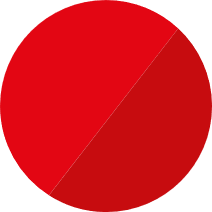 8
A medida que se incrementa la frecuencia los  campos electromagnéticos adquieren una mayor  energía, tanto así que son capaces de interactuar  con su entorno, un ejemplo de ello son las  quemaduras en la piel que produce la exposición a  las ondas electromagnéticas de alta frecuencia de  los rayos UV.

A estos campos que interactúan con la materia se  les llama radiación ionizante y aquellos que no  interactúan con su entorno tales como los campos  producidos por la radio o la TV son conocidos como  Radiación no ionizante

Las líneas de transmisión producen campos  electromagnéticos de muy baja frecuencia, fíjate  que su frecuencia es incluso 1’000.000 de veces  inferior a las ondas radiales, por lo tanto están  clasificadas como Radiación no ionizante de muy  baja frecuencia
EL ESPECTRO ELECTROMAGNÉTICO
Transmisión de  radio y  televisión
Teléfonos  móviles
Microondas y  satélite
Campos  electrostáticos y  magnéticos
Campos alternos  eléctricos y  magnéticos
Rayos X		Fuentes  radioactivas
Luz solar  visible
Ultravioleta
Radio frecuencia
0Hz
50Hz
Superior a 3.000 Hz
Superior a 3.000.000.000.000 Hz
Campos electromagnéticos
No ionizantes
Ionizantes
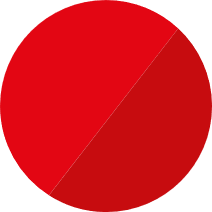 9
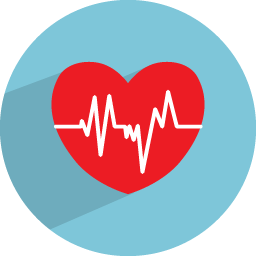 La Organización Mundial de la Salud (OMS) es el organismo  internacional del sistema de las Naciones Unidas responsable de la  salud. Entre las actividades que desempeña la OMS se encuentra:

La detección de nuevas amenazas para la salud, para garantizar  la seguridad sanitaria mundial.

Acelerar el progreso en la lucha contra enfermedades crónicas,  donde se promueven las dietas saludables y la actividad física.

Lograr los Objetivos de Desarrollo del Milenio mediante programas  de apoyo a los países en contra de enfermedades como el  VIH/SIDA, tuberculosis, etc.

Mejorar la atención de salud y aumentar la cobertura del servicio.

Los expertos de la OMS elaboran directrices y normas sanitarias, y  ayudan a los países a abordar las cuestiones de salud pública. Una de  las cuestiones de salud pública que está cobijada por los expertos de la OMS son los efectos de los campos electromagnéticos (CEM) sobre  la salud. Este proyecto se realiza a través de la Comisión Internacional  de Protección contra la Radiación No Ionizante (ICNIRP)
CEM en la salud
Campos electromagnéticos
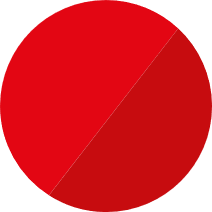 10
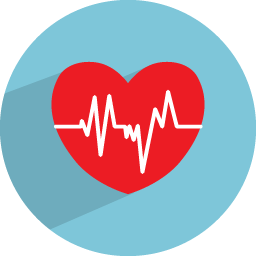 La ICNIRP es una organización no gubernamental reconocida de  forma oficial por la OMS, que desarrolló los límites de exposición a los  CEM tras evaluar las publicaciones científicas respecto al objeto de  estudio, tomando en cuenta diversos efectos sobre la salud. A partir de  estas investigaciones, las normas establecen unos límites de  exposición a los CEM, tomando en cuenta los efectos biológicos que  pueden afectar la salud.
CEM en la salud
Campos electromagnéticos
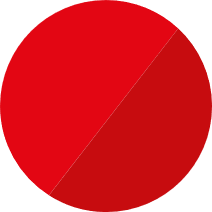 11
Los niveles declarados por las organizaciones mencionadas se  encuentran en la siguiente tabla:
Con ello, se concluye que al exponerse a valores  menores a los límites establecidos no existen  consecuencias negativas sobre la salud.
Campo  magnético  (uT)
Campo  eléctrico  (kV/m)
RETIE
El Reglamento Técnico de Instalaciones  Eléctricas (RETIE) es el reglamento nacional  que establece medidas y límites en instalaciones  eléctricas para garantizar la seguridad de las  personas, vida animal y vegetal y la preservación  del medio ambiente. Esto se logra a partir de la  evaluación de riesgos de origen eléctrico para  minimizar, prevenir o eliminar los mismos. En  este se declaran los límites de exposición a los  campos electromagnéticos que debe cumplir  cualquier instalación eléctrica, tomando en  cuenta la recomendación internacional realizada  por la ICNIRP.
200
4,16
Límite establecido por ICNIRP
200
4,16
Límite establecido en Colombia (RETIE)
Por lo anterior, es posible afirmar que no existe evidencia científica  que afirme que los campos electromagnéticos de bajas frecuencias  (0 - 300 Hz) puedan producir efectos nocivos sobre los seres vivos.
Campos electromagnéticos
Además, los campos electromagnéticos producidos por las líneas de  transmisión se encuentran por debajo de los límites establecidos por  las organizaciones internacionales.
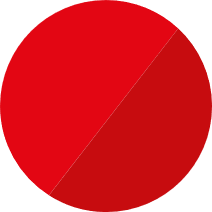 12
Cables de  guarda
Conoce las  partes de  una torre
Aisladores
Cables de  potencia
Campos electromagnéticos
Estructura  metálica de
soporte
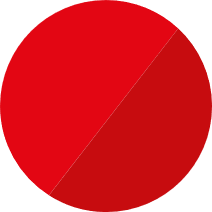 13
Así son las  servidumbres
Los campos electromagnéticos  producidos por las torres están por  debajo de los niveles dados por las  organizaciones mundiales (OMS,  ICNIRP) y el reglamento técnico
(RETIE)
Servidumbre es el espacio  establecido bajo las líneas de  transmisión cuyo principal objetivo es  garantizar la seguridad para las  personas, los animales y los bienes
Campos electromagnéticos
Eje de la línea
El ancho de la franja de  servidumbre depende del nivel  de tensión de la línea de  transmisión y de la norma técnica  vigente en el momento de la  construcción de la línea
El valor de uso  de la servidumbre  es pactado entre el
propietario y la empresa
No afecta  los derechos  de la propiedad
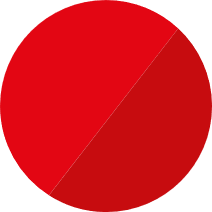 14
[1] World Health Organization (2016, Agosto 4). OMS | ¿Qué son los  campos electromagnéticos?. [Online]. Available:  https://www.who.int/peh-emf/about/WhatisEMF/es/index4.html
[2] International Comission on Non-Ionizing Radiation Protection (ICNIRP).  Recomendaciones para limitar la exposición a campos eléctricos,  magnéticos y electromagnéticos (hasta 300 GHz). [Online]. Available:  http://www.icnirp.org/cms/upload/publications/ICNIRPemfgdlesp.pdf
Bibliografía
Reglamento Técnico de Instalaciones Eléctricas (RETIE). Anexo general  del RETIE Resolución 9 0708. Artículo 14.3. Agosto 30, 2013.

Qabazard, A. Survey of Electromagnetic Field Radiation Associated with  Power Transmission Lines in the State of Kuwait. IEEE Conference  Publication. Septiembre 17-21, 2007.
Campos electromagnéticos
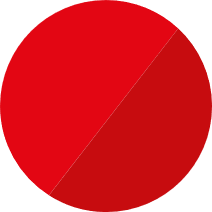 15
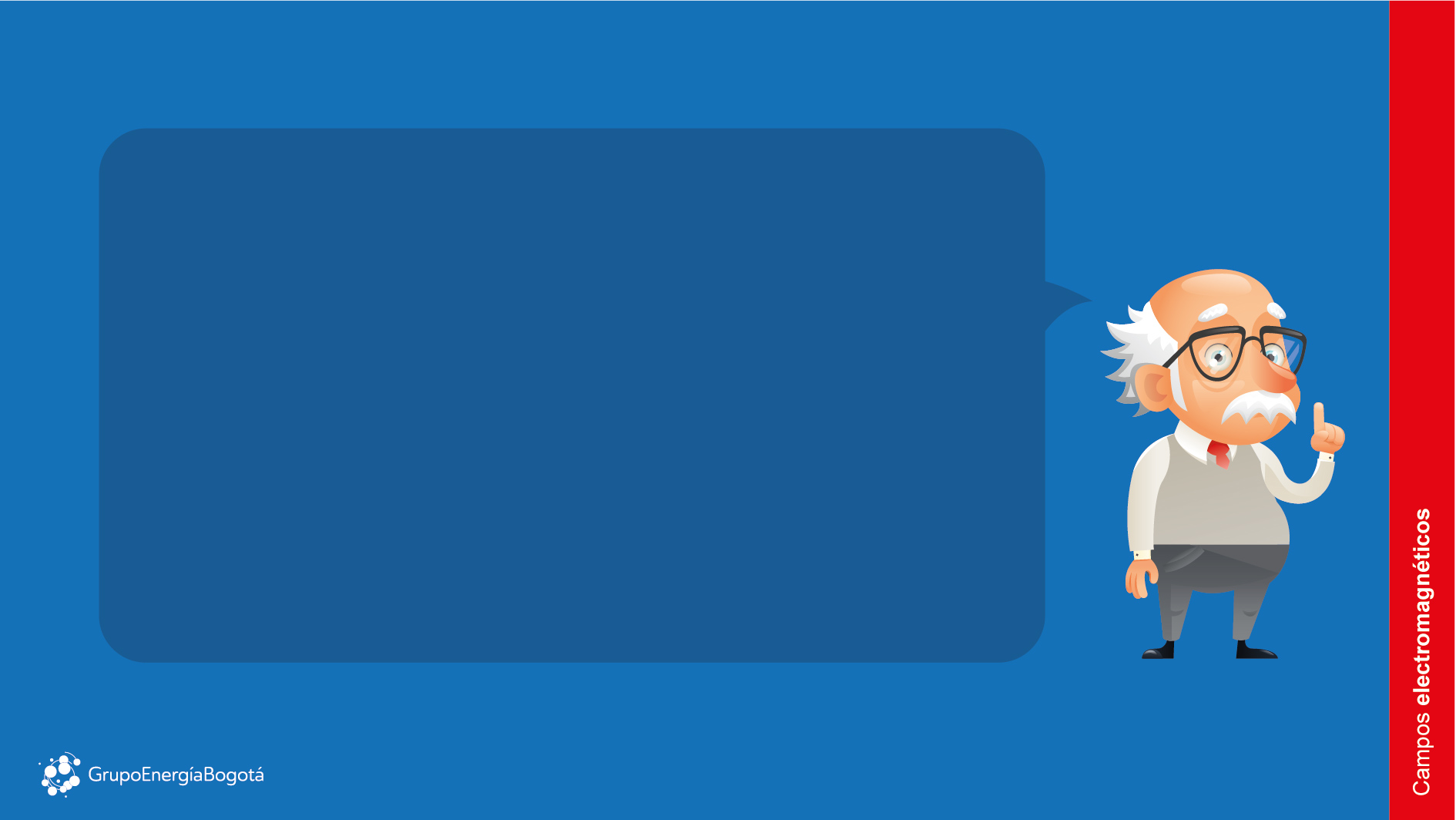 Para uso restringido GRUPO ENERGÍA BOGOTÁ S.A.  ESP. Todos los derechoss reservados. Ninguna parte de  esta presentación puede ser reproducida o utilizada en  ninguna forma o por ningún medio sin permiso explícito  de GRUPO ENERGIA BOGOTÁ S.A. ESP.